TUHAN BERKUASA
Lesson 3 for January 20, 2024
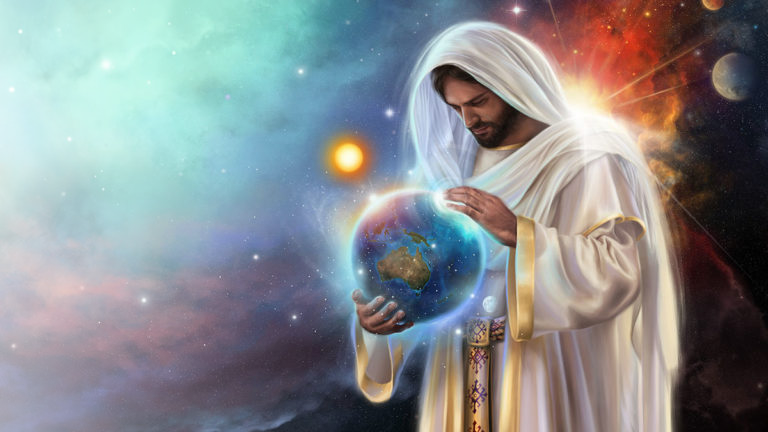 “TUHAN adalah Raja, Ia berpakaian kemegahan, TUHAN berpakaian, berikat pinggang kekuatan. Sungguh, telah tegak dunia, tidak bergoyang.”
(Mazmur 93:1)
Mazmur menyatakan kedaulatan Tuhan atas seluruh bumi. Dia adalah Raja atas setiap pemerintahan di bumi, dan atas setiap orang yang hidup di planet kita.
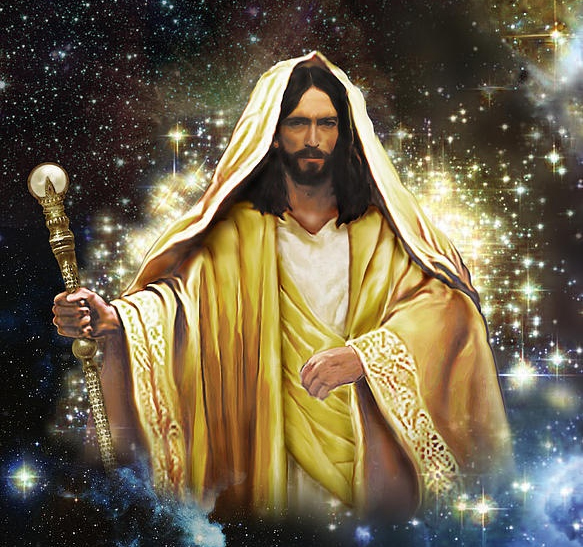 Walaupun banyak pemerintahan yang tidak menerima kedaulatan ilahi, atau bahkan secara terang-terangan memberontak terhadapnya, Allah mempunyai orang-orang yang setia di seluruh dunia yang menaati perjanjian yang ditawarkan Sang Pencipta, Raja, dan Hakim kepada kita, serta setia kepada Hukum-Nya.
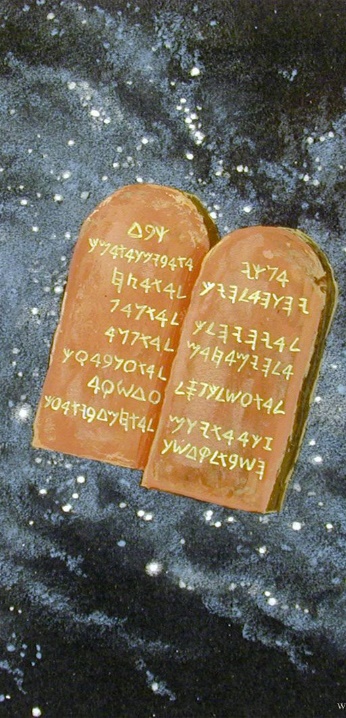 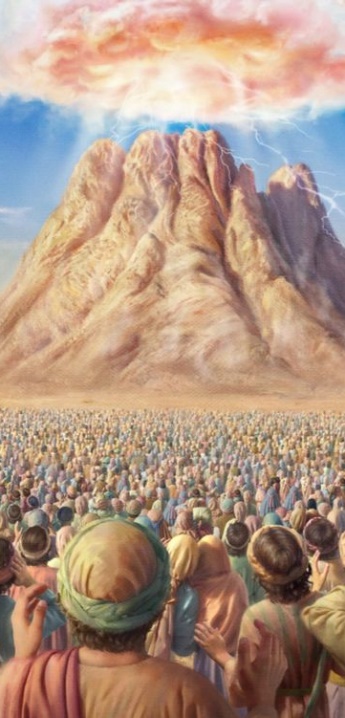 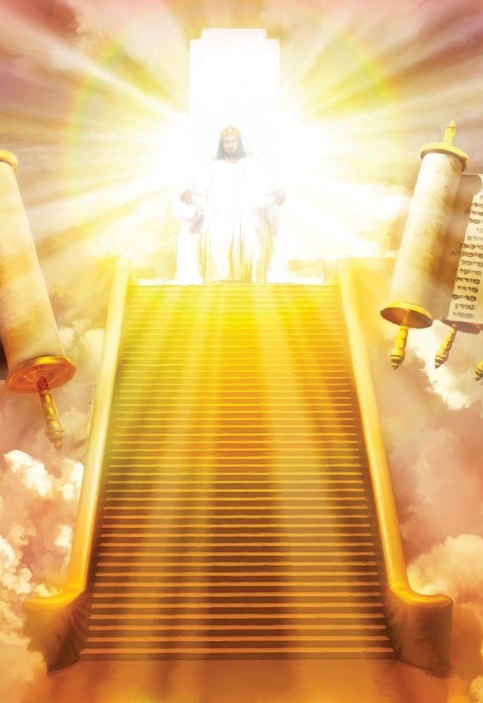 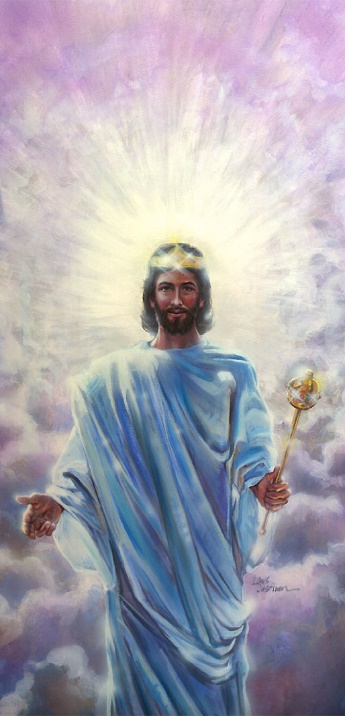 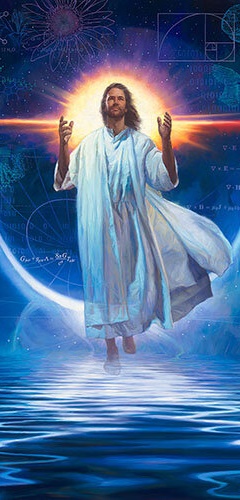 PENCIPTA
“Jika aku melihat langit-Mu, buatan jari-Mu, bulan dan bintang-bintang yang Kautempatkan” (Mazmur 8:4)
Mengapa Tuhan adalah Penguasa seluruh bumi?
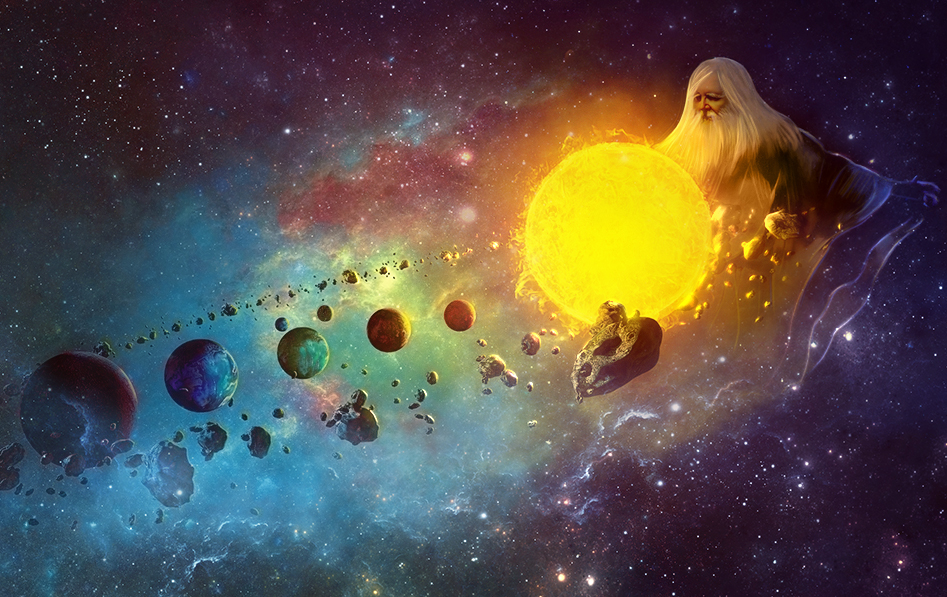 Melihat sekeliling kita, kita dapat berpikir bahwa umat manusia itu hebat, bahwa mereka telah melakukan prestasi dan keajaiban yang luar biasa. Namun sang pemazmur dengan yakin menyatakan, “Ketahuilah, bahwa TUHANlah Allah; Dialah yang menjadikan kita dan punya Dialah kita.” (Mzm 100:3).
Kita hanyalah pengelola dari ciptaan Tuhan (Mzm 8:5-9). Dialah satu-satunya yang berhak mendapatkan penyembahan dan kesetiaan kita yang tertinggi.
RAJA
“TUHAN adalah Raja! Biarlah bumi bersorak-sorak, biarlah banyak pulau bersukacita!” (Mazmur 97:1)
Mazmur menunjukkan Tuhan sebagai seorang raja yang mengenakan kehormatan, keagungan dan kekuatan (Mzm 93:1), diselimuti cahaya (Mzm 104:2). Menurut Mazmur, mengapa Tuhan dinyatakan sebagai Raja?
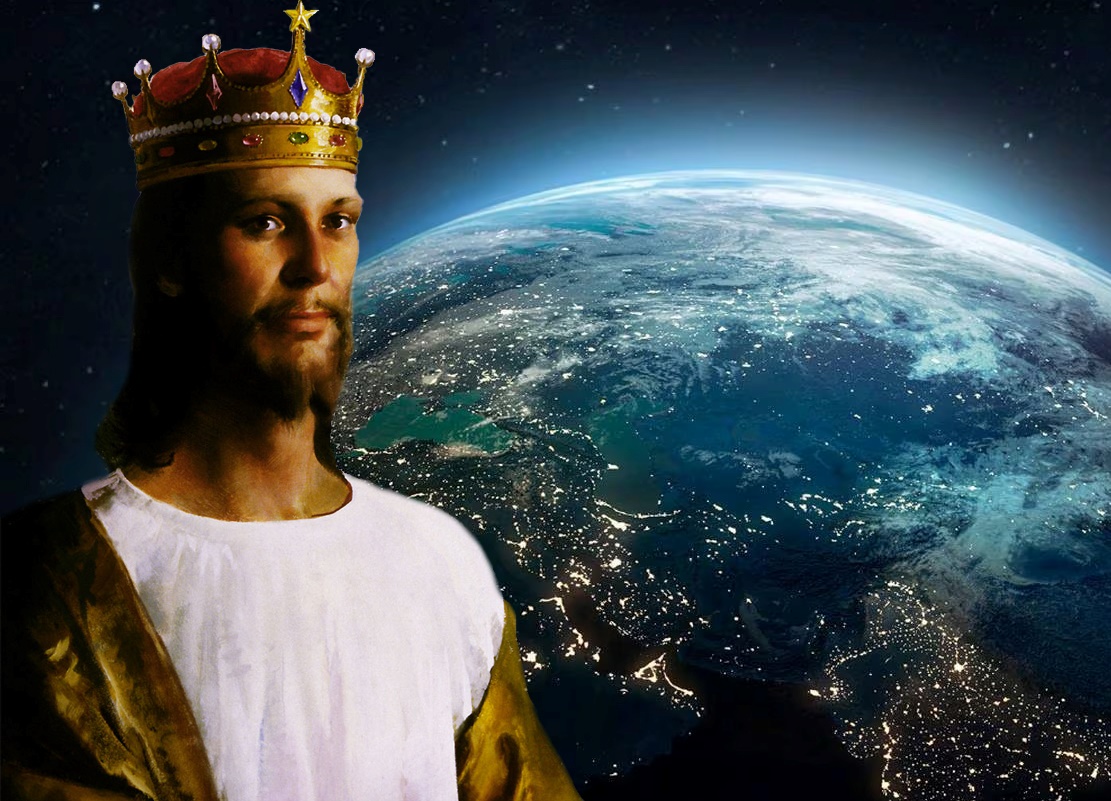 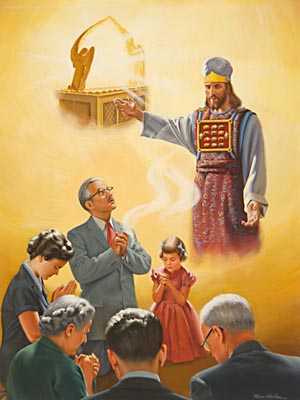 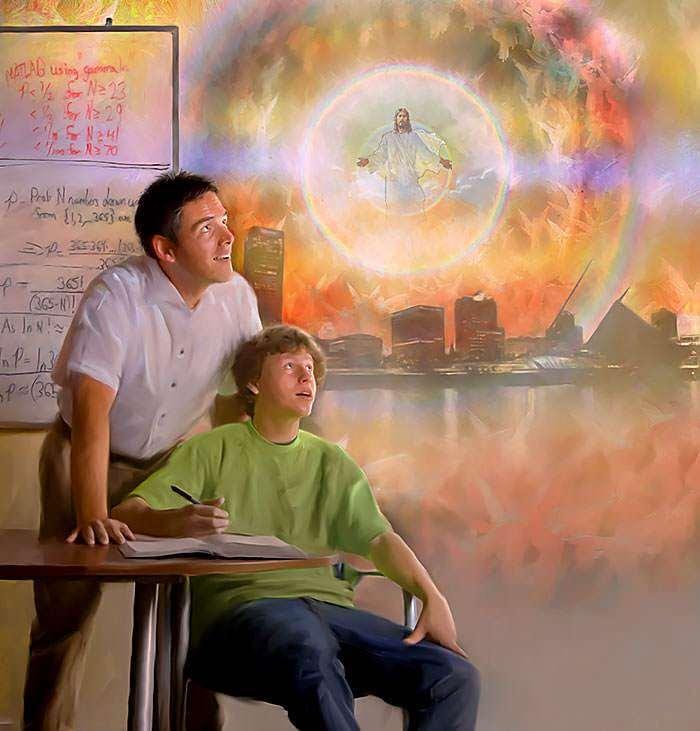 Meski menjadi Raja seluruh bumi dan memerintah dengan keadilan dan belas kasihan, hanya sedikit yang mengakui kedaulatan-Nya.
Namun, murid-murid-Nya senang dengan keputusan-keputusan-Nya yang adil (Mzm 97:8, 12). Dengan iman, umat Allah bersukacita atas berdirinya Kerajaan Allah melalui pelayanan penebusan Kristus dan menantikan penyempurnaan Kerajaan pada kedatangan-Nya yang kedua kali (Dan 2:44).
HAKIM
“Apabila Aku menetapkan waktunya, Aku sendiri akan menghakimi dengan kebenaran.” (Mazmur 75:2)
Sebagai Raja yang berdaulat, Tuhan juga Pemberi Hukum dan Hakim (Mzm 99:7; 7:11). Mazmur 75 dengan gamblang menggambarkan pekerjaan Hakim serta proses dan puncak penghakimannya:
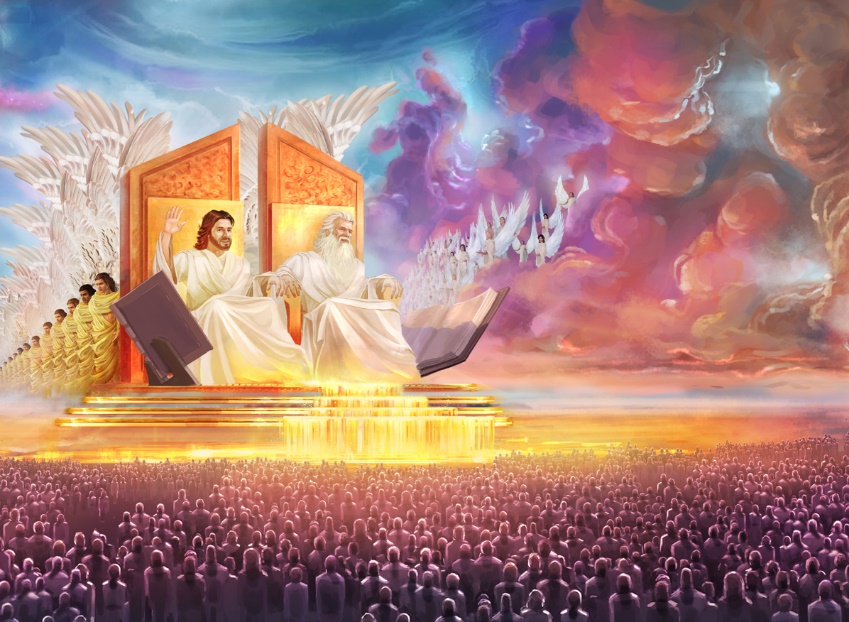 Mengapa, sebelum berbicara tentang penghakiman, pemazmur mengucap syukur kepada Allah (Mzm 75:1)?
Karena kita yang percaya pada kasih Tuhan tidak perlu takut akan penghakiman, karena dosa-dosa kita telah diampuni dan kita percaya pada Pembela yang tidak akan gagal dalam membela perkara (Yakobus 2:13; 1Yoh 2:1).
PERJANJIAN
“Bangkitlah, TUHAN, dalam murka-Mu, berdirilah menghadapi geram orang-orang yang melawan aku, bangunlah untukku, ya Engkau yang telah memerintahkan penghakiman!” (Mazmur 7:7)
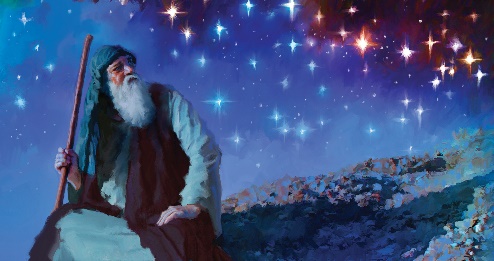 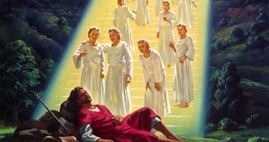 Kepastian bahwa umat Allah akan dibebaskan pada saat penghakiman didasarkan pada perjanjian yang telah Allah buat dengan mereka (Mzm 105:7-8).
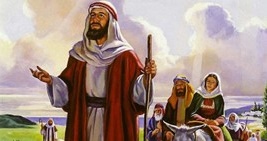 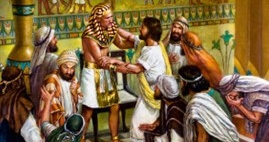 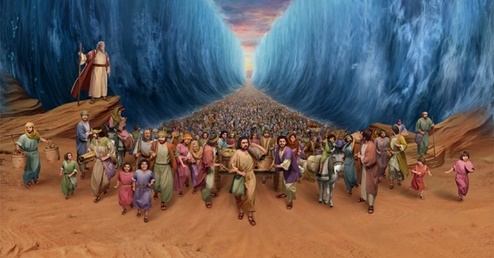 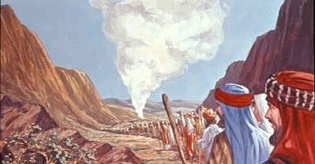 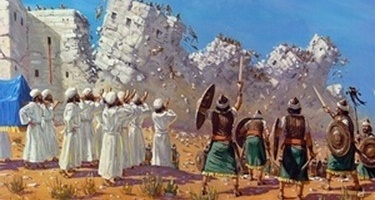 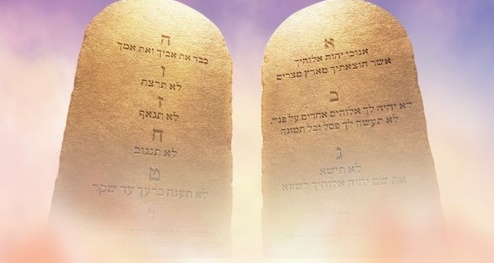 Tuhan memberi kita keadilan dan perlindungan-Nya; Dia melepaskan kita dari kejahatan dan menyelamatkan kita. Peran kita adalah menerima perjanjian-Nya dan bersedia menaati hukum-hukum-Nya.
Kita dipanggil untuk memberitakan perjanjian di antara bangsa-bangsa, supaya mereka pun memuji Allah (Mzm 105:1-4).
HUKUM
“Segala jalan TUHAN adalah kasih setia dan kebenaran bagi orang yang berpegang pada perjanjian-Nya dan peringatan-peringatan-Nya.” (Mazmur 25:10)
Yang terkait erat dengan perjanjian tersebut adalah “peringatan.” Peringatan adalah seperangkat hukum dan ketetapan yang diberikan Tuhan kepada umat-Nya sebagai landasan pemerintahan Kerajaan-Nya.
Semua peringatan berasal dari sumber yang sama: sepuluh perintah. Apa yang Mazmur beritahukan kepada kita tentang Hukum atau peringatan?
Pemazmur memohon kepada Allah, yang adalah Pencipta, Raja, Hakim, Penguasa Perjanjian, dan Pemberi Hukum. Di dunia kita dapat merasa aman dan tenteram, bahkan di tengah gejolak Pertentangan besar, karena Allah berdaulat dan setia dalam segala tindakan dan perkataan-Nya.
“Pencipta kita dengan adil mengklaim hak untuk melakukan apa yang Dia pilih terhadap makhluk di tangan-Nya. Dia mempunyai hak untuk memerintah sesuai kehendak-Nya, dan bukan berdasarkan pilihan manusia. Namun Dia bukanlah seorang hakim yang kejam, seorang kreditor yang keras dan menuntut. Dialah sumber cinta kasih, pemberi berkat yang tak terhitung banyaknya. [...] Kita tidak pantas menerima semua kebaikan-Nya; tetapi hal-hal itu tetap ada pada kita, meskipun kita tidak layak dan sangat tidak berterima kasih. Maka berhentilah mengeluh seolah-olah Anda adalah hamba yang terikat di bawah pemberi tugas yang berat. Yesus itu baik. Puji Dia. Pujilah Dia yang mendukungmu, dan Tuhanmu.”
EGW (Testimonies for the Church, volume 5, page 314.4)